Gündəlik Praktikamızda Pocus istifadəsi
Nərminə Əzizova
milli Onkologiya MƏrkəzi, RITŞ
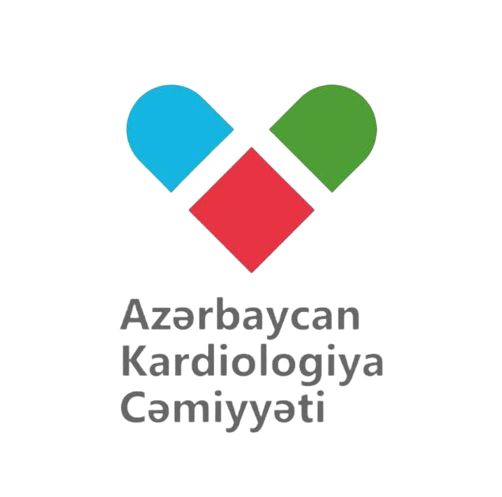 Reanimasiyada hər dəqiqə önəmlidir!
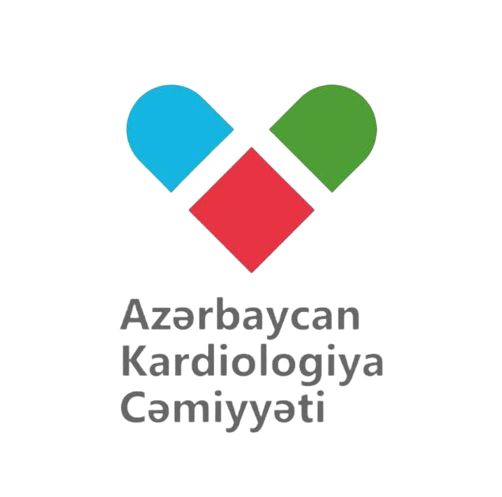 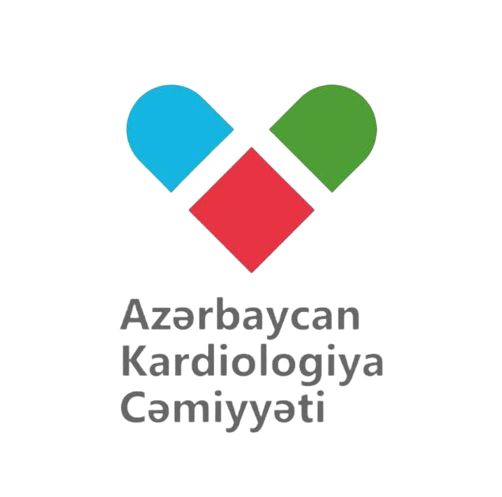 pocus
1967 Joyner plevral effuziya
Sürətli, ucuz, transfer tələb etməyən(portabl), radiasiya olmayan, təkrarlanabilən, yatrogen fəsadların azaldılması, vaxta qənaət.
Lichtenstein, D. (2014). Lung ultrasound in the critically ill. Annals of intensive care, 4(1), 1-12.
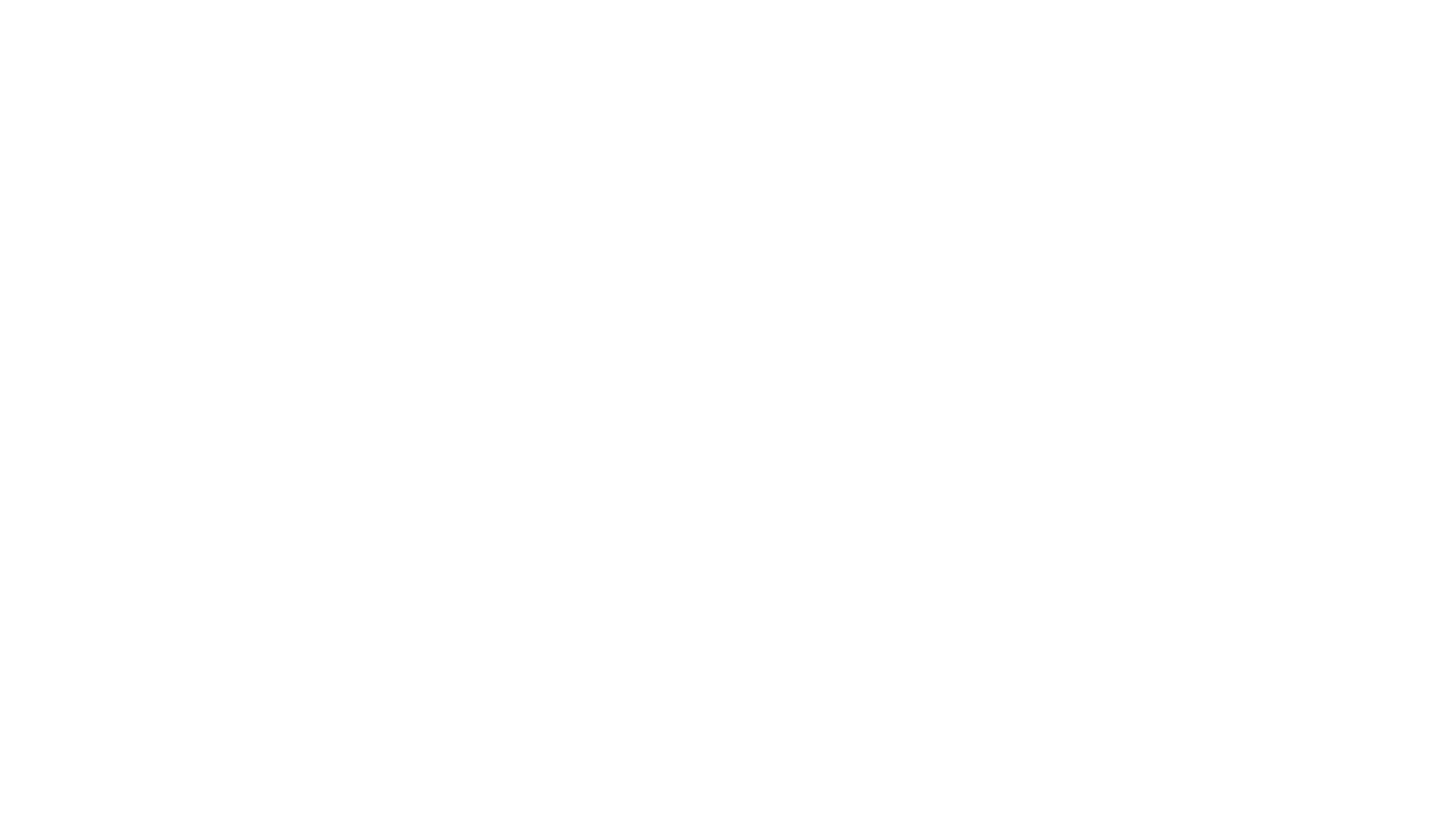 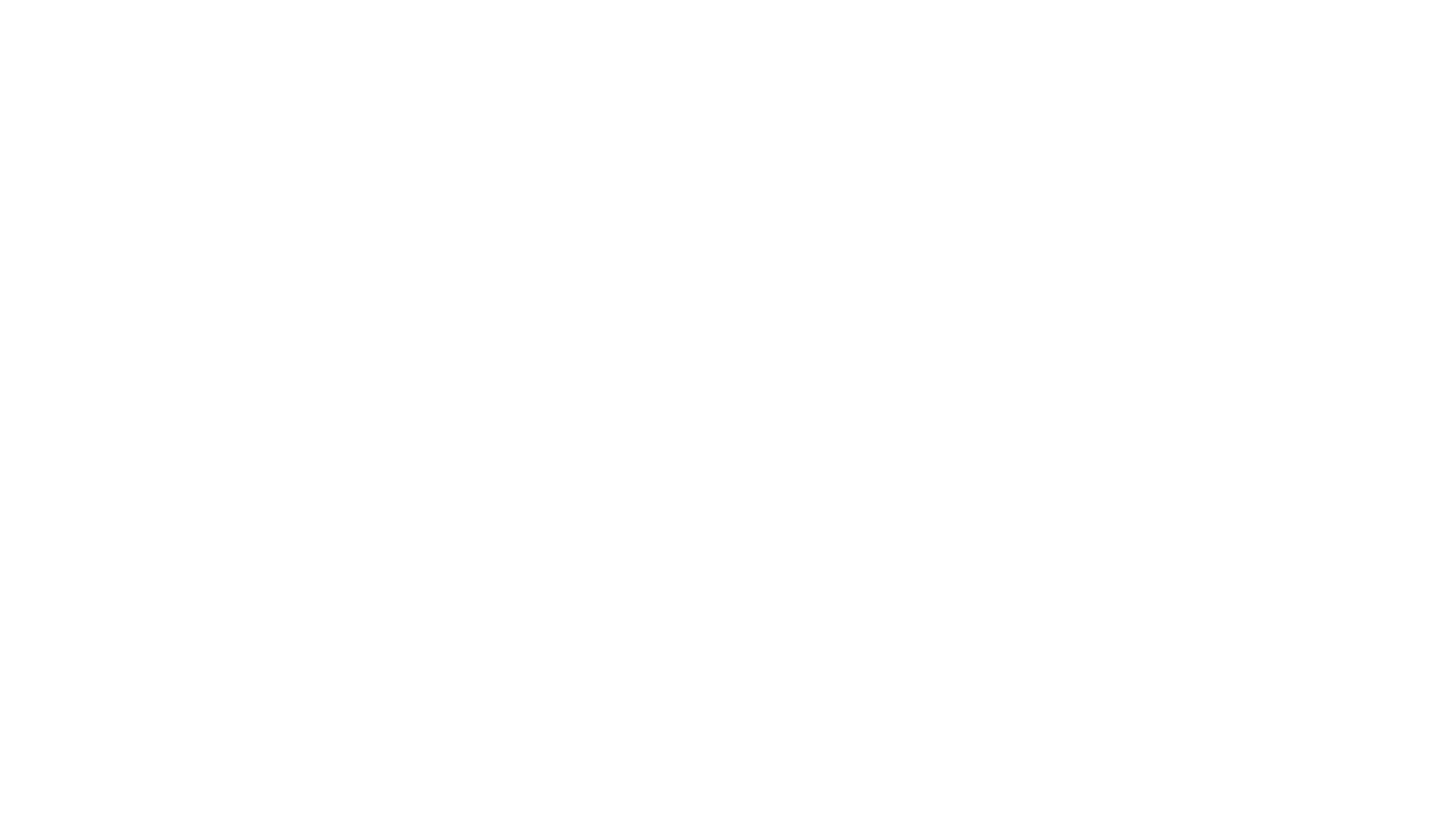 Ağciyər USM
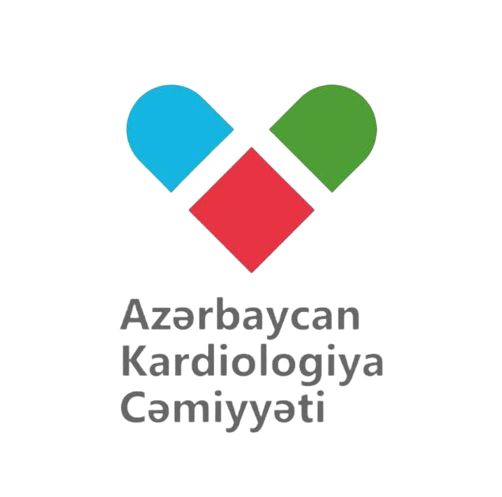 Lichtenstein, D. (2014). Lung ultrasound in the critically ill. Annals of intensive care, 4(1), 1-12.
Hansı patologiyaları görə bilərik?
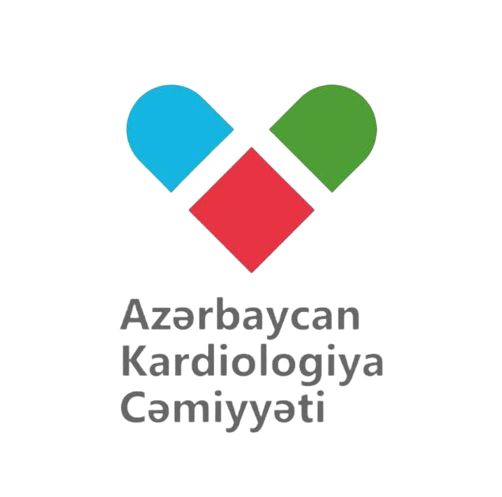 Lichtenstein, D. (2014). Lung ultrasound in the critically ill. Annals of intensive care, 4(1), 1-12.
Ağciyərlərin sonoqrafik incələmə nöqtələri
Anterior zona- yuxarı və sağ orta pay

Lateral\posterior zona – aşağı pay
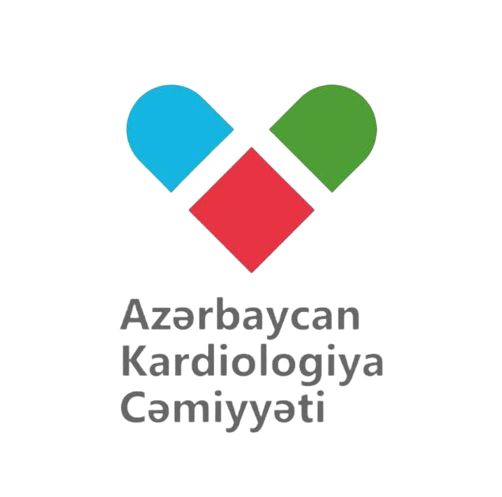 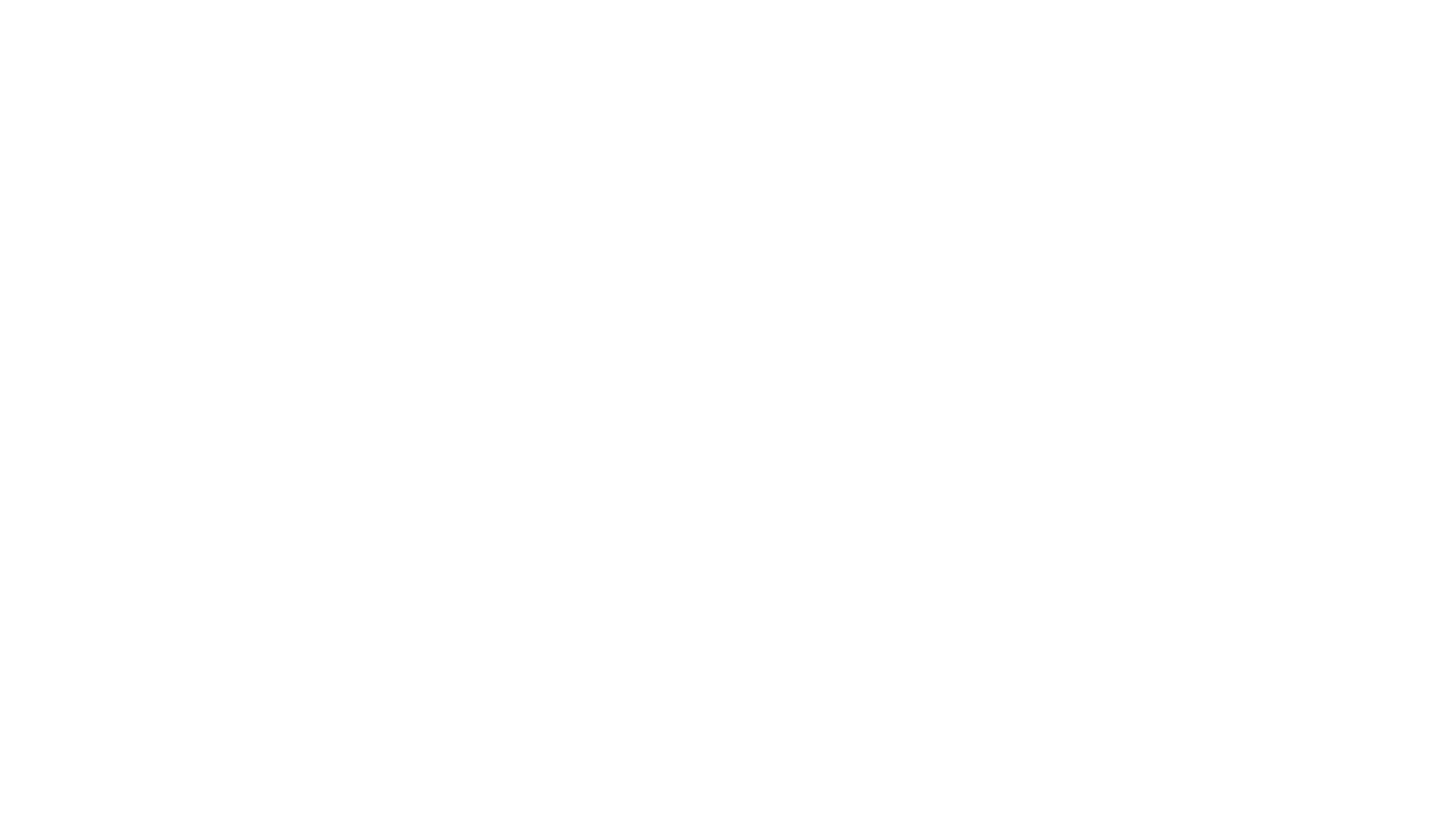 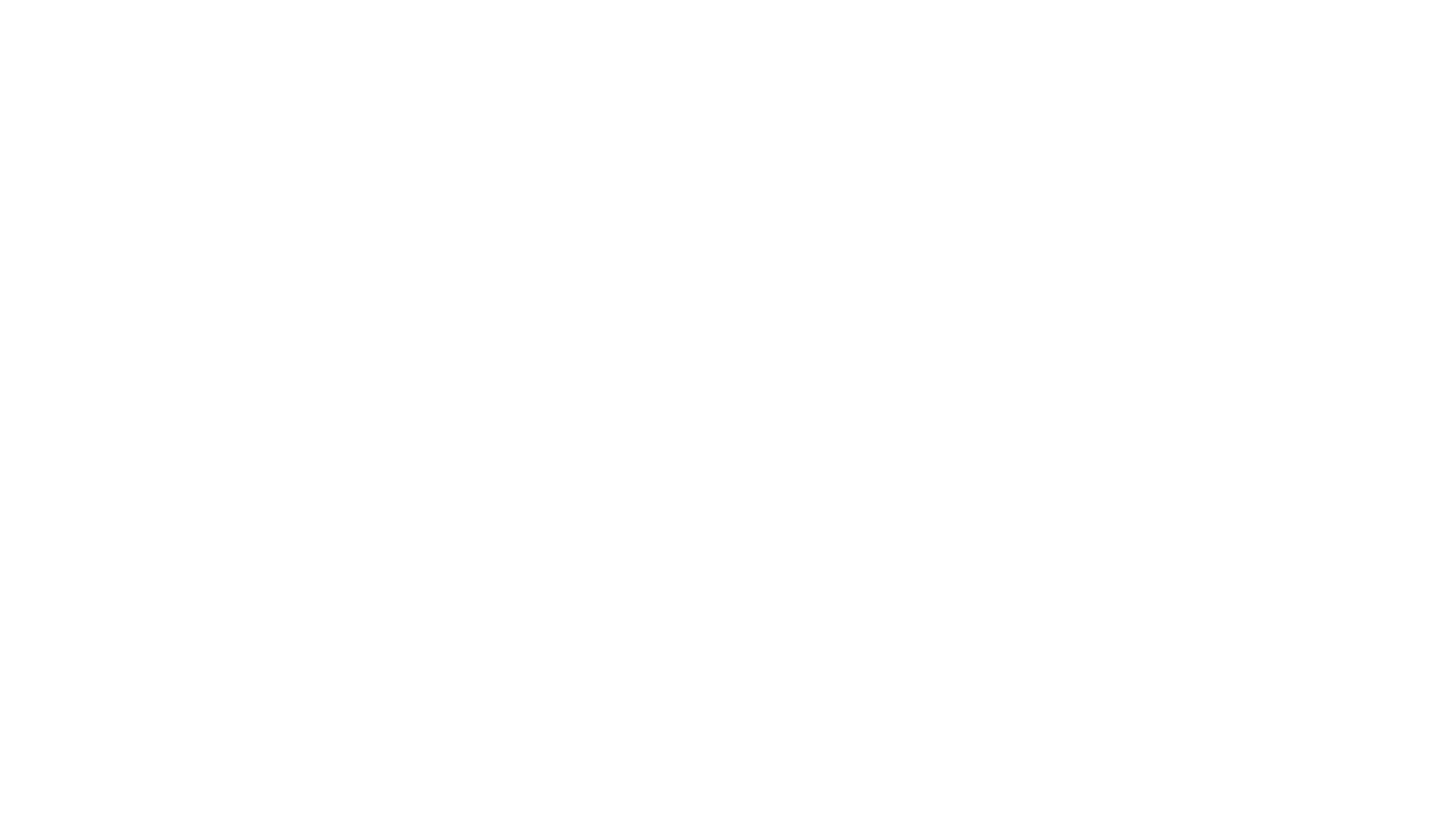 Normal Ağciyər Usm ƏLAMƏTLƏR
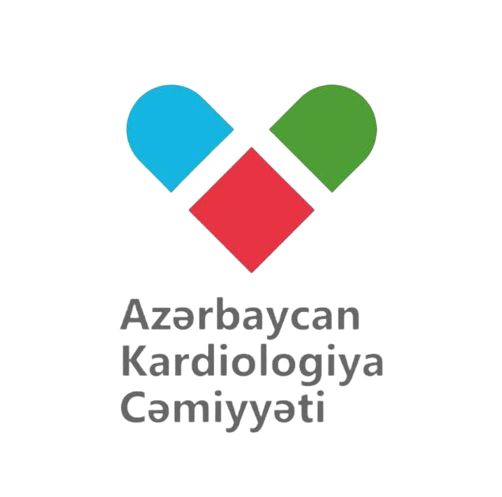 Acute Crit Care 2022, Nov.;37(4):502-515.
Normal Ağciyər USG əlamətləri
Yarasa əlaməti B rejimdə görülür
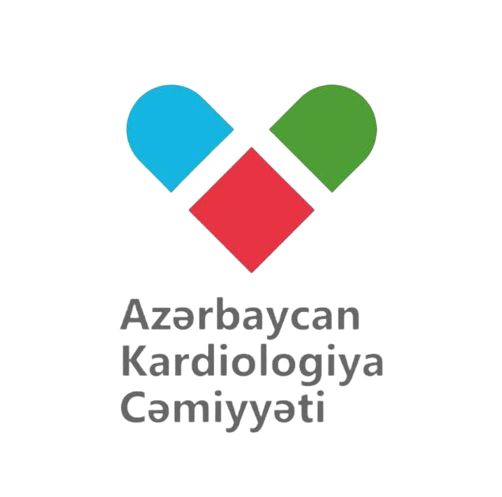 Acute Crit Care 2022, Nov.;37(4):502-515.
Normal Ağciyər USG əlamətləri
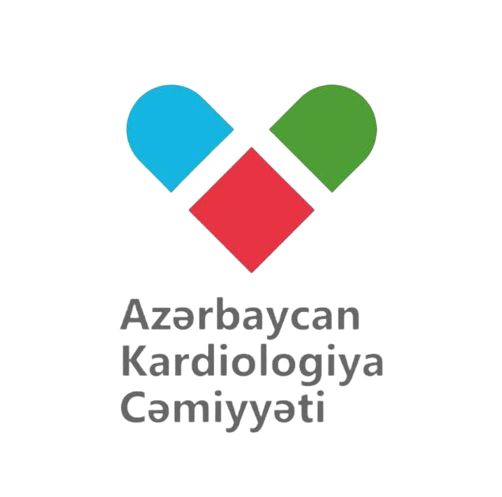 Lichtenstein, D. (2014). Lung ultrasound in the critically ill. Annals of intensive care, 4(1), 1-12.
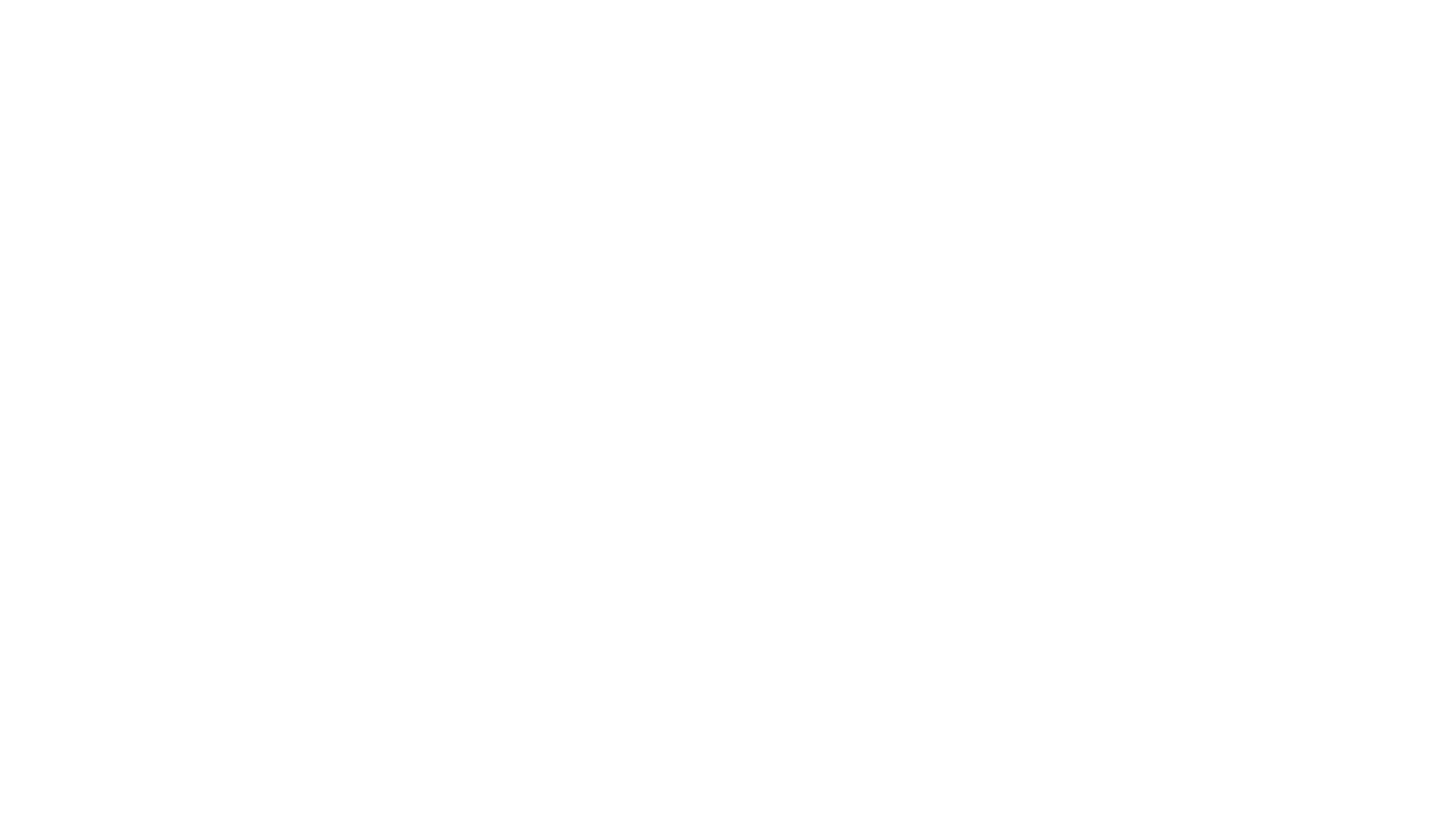 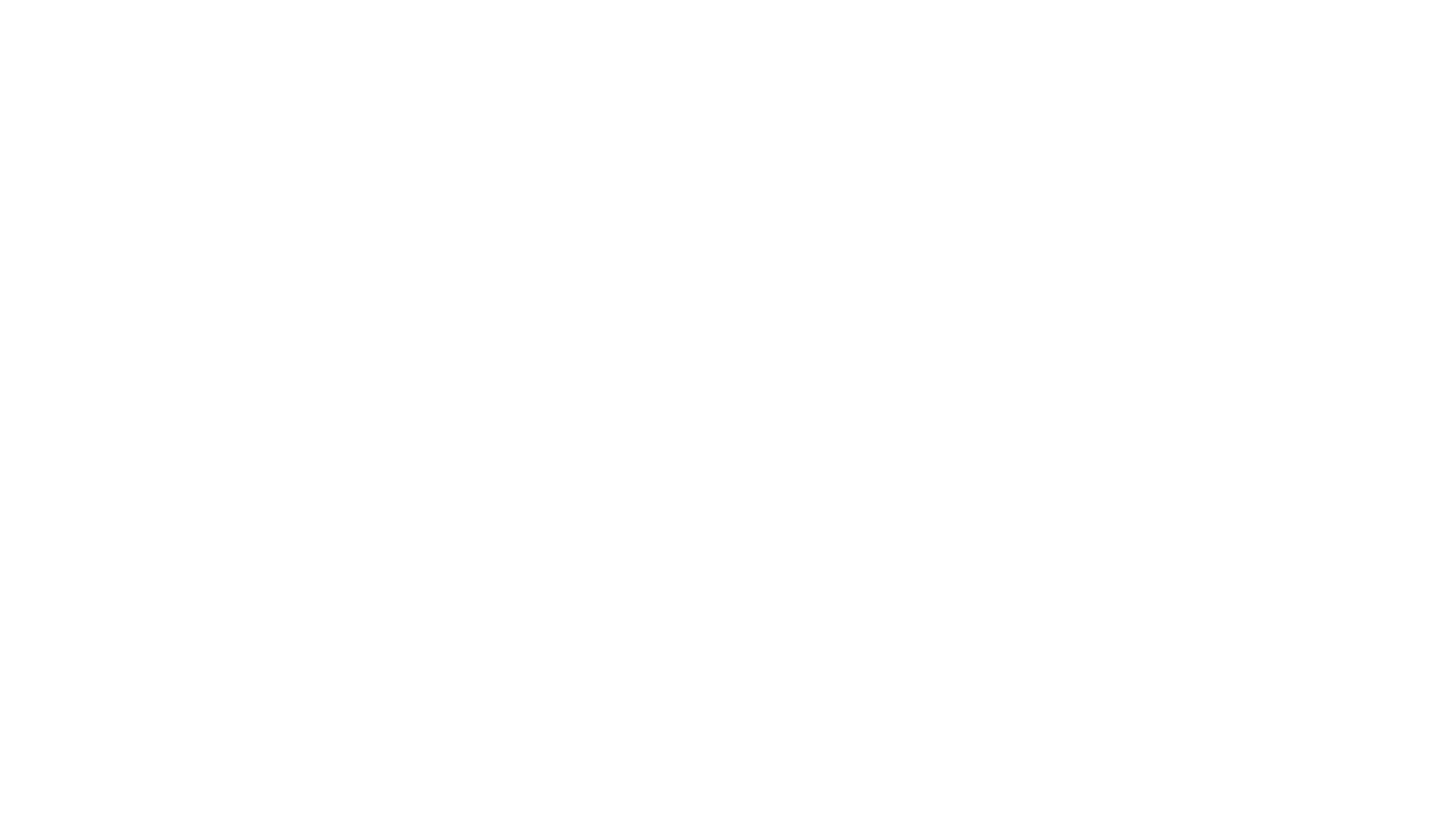 Normal Ağciyər USG əlamətləri
Dəniz kənarı əlaməti(Sea shore sign) M rejimdə rast gəlinir
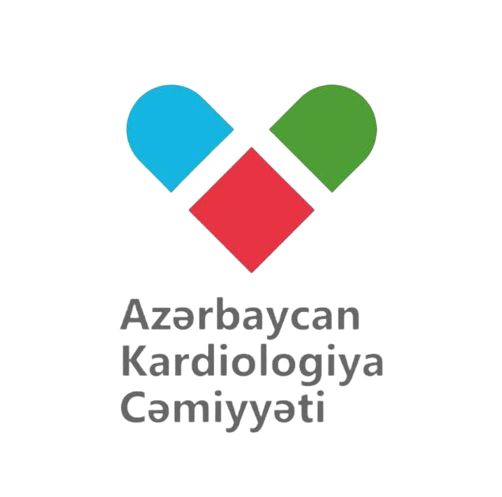 Lichtenstein, D. (2014). Lung ultrasound in the critically ill. Annals of intensive care, 4(1), 1-12.
Normal Ağciyər USG əlamətləri
A xətti                                                  B xətti
Plevranın reverberasiya artefaktıdır        Plevra xəttindən qaynaqlanır
Hiperexogen, horizontaldır                     Quyruqlu ulduz (comet tail) artefaktı
Plevra xəttindən qaynaqlanır                 Hiperexogen, vertikaldır
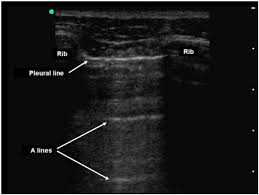 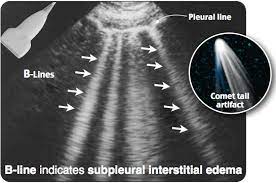 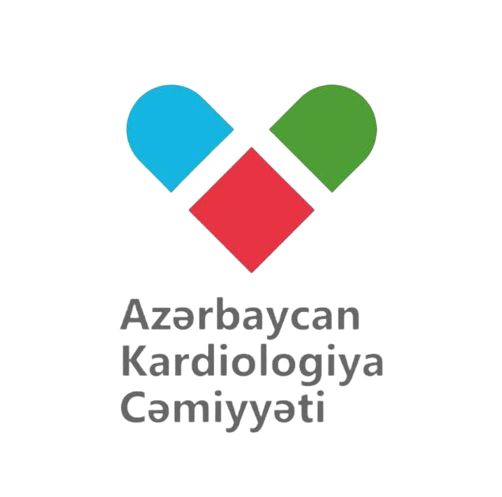 Lichtenstein, D. (2014). Lung ultrasound in the critically ill. Annals of intensive care, 4(1), 1-12.
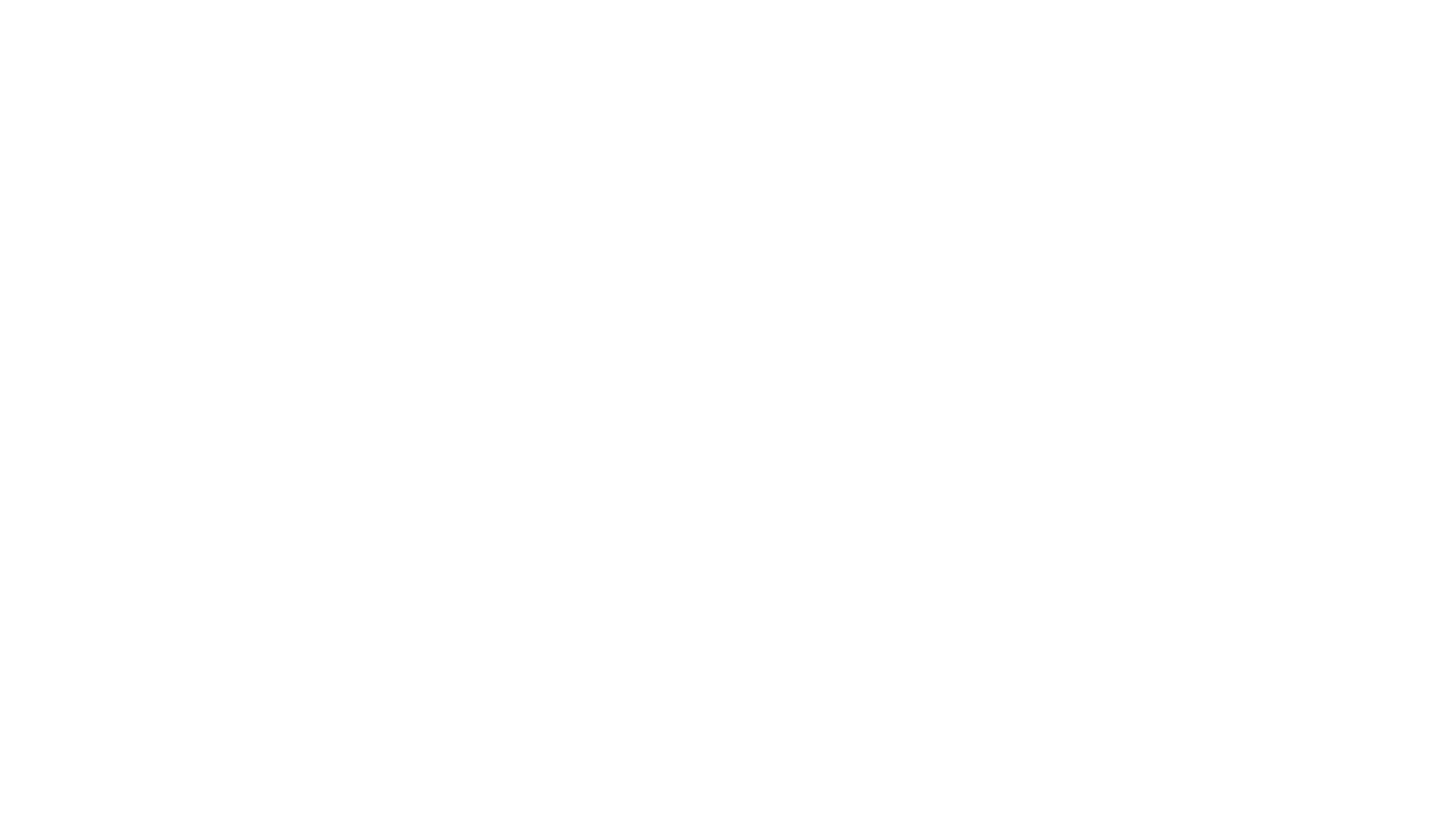 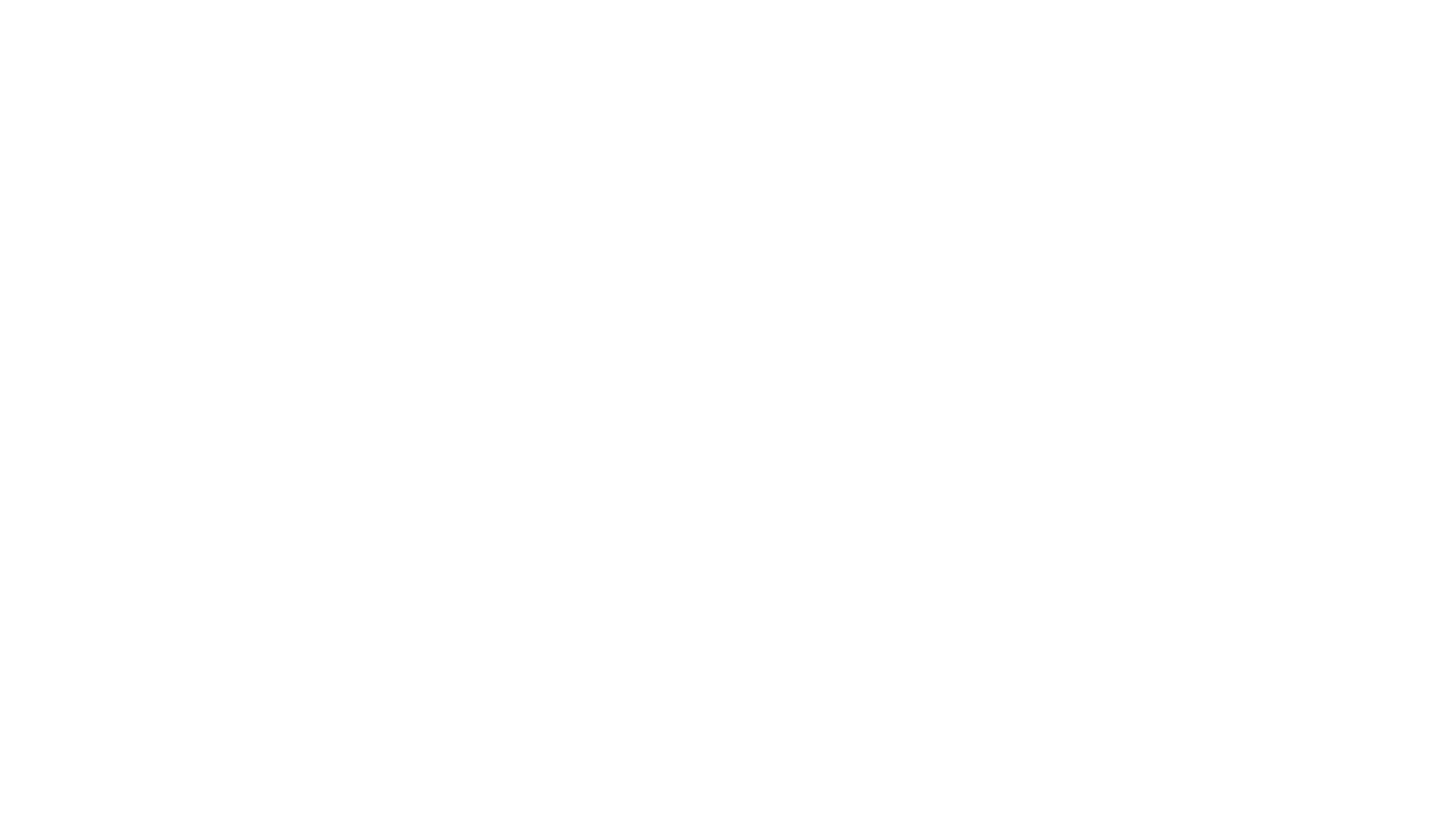 PROTOKOLLAR
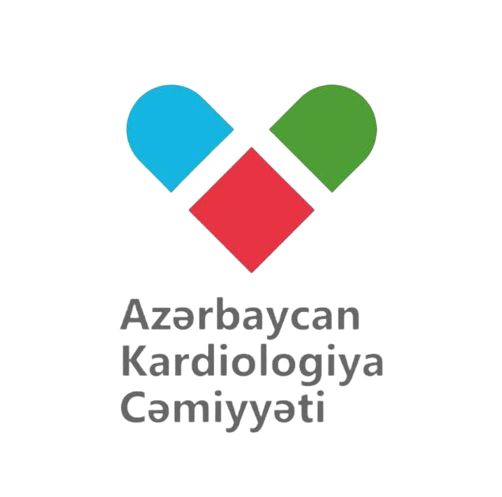 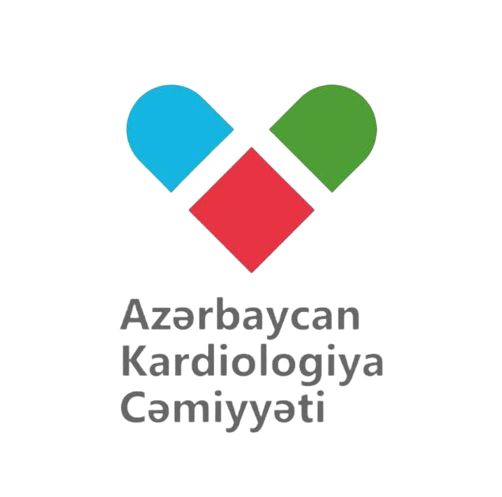 BLUE vs plaps NÖQTƏSİ
6 ANALİZ NÖQTƏSİ MÖVCUDDUR
Yuxarı BLUE nöqtələri
Aşağı BLUE nöqtələri
PLAPS nöqtəsi
Acute Crit Care 2022, Nov.;37(4):502-515.
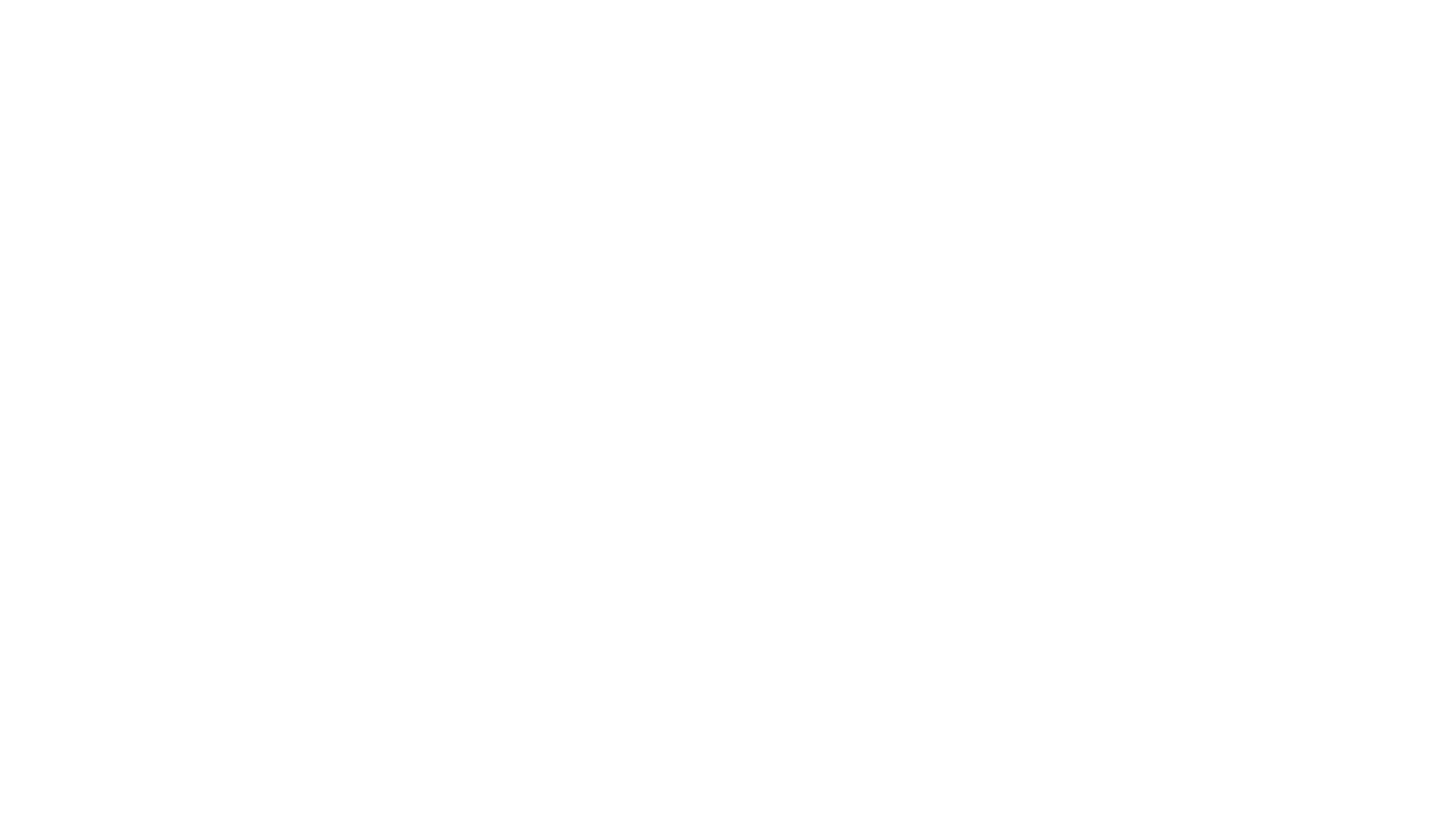 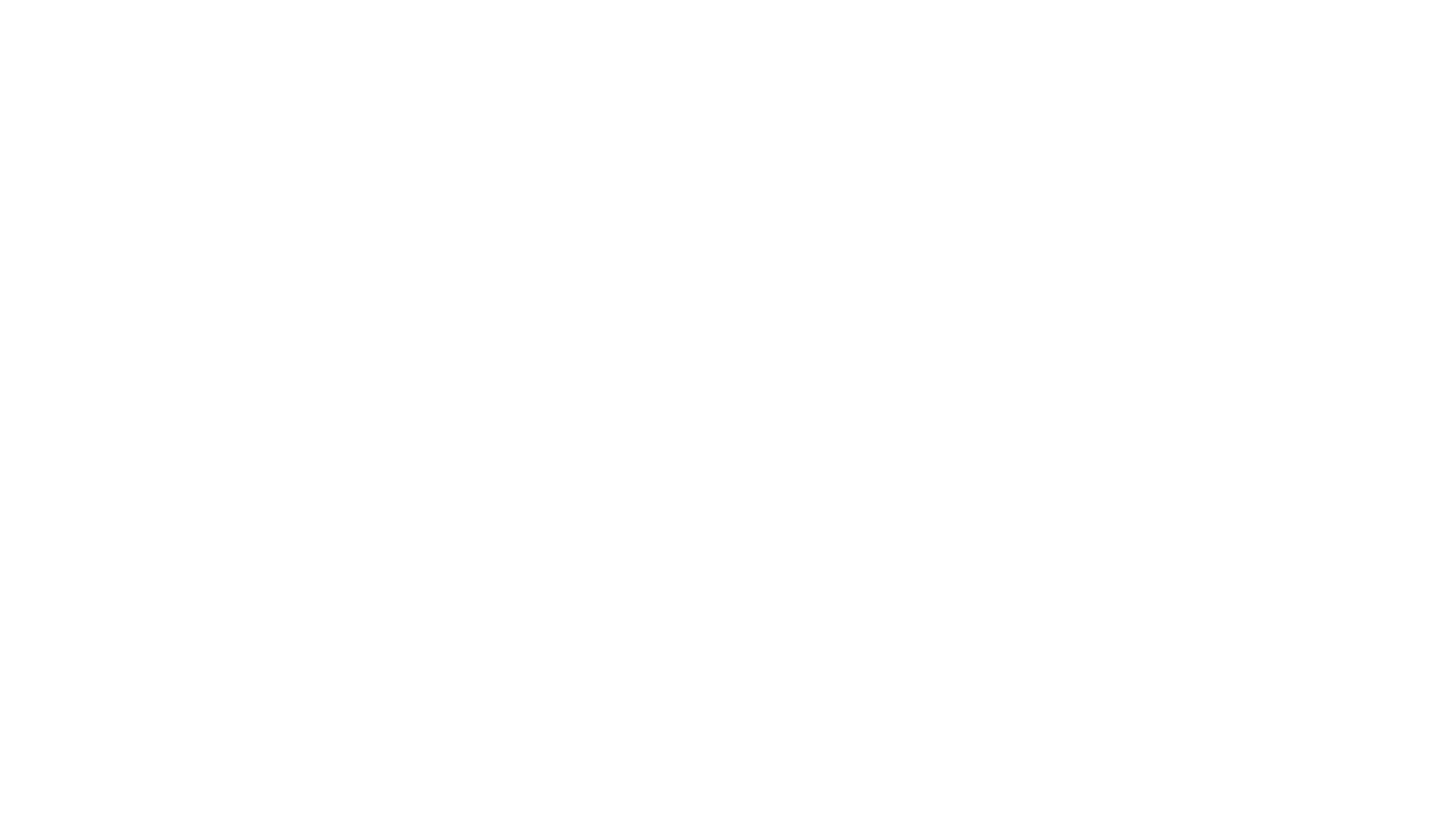 Plevral sindrom: PNEVMOTORAKS
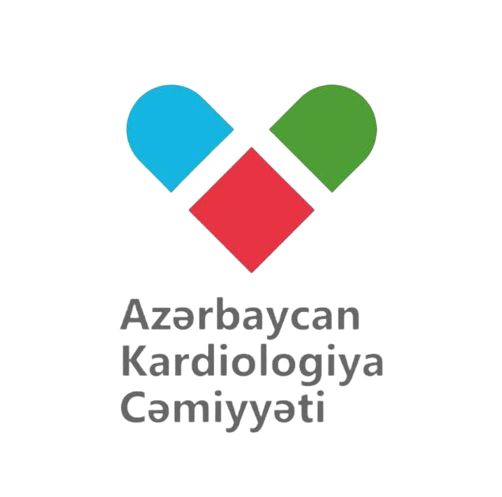 Chan S. Emergency Bedside Ultrasound to Detect Pneumothorax. Acad Emerg Med January 2003.
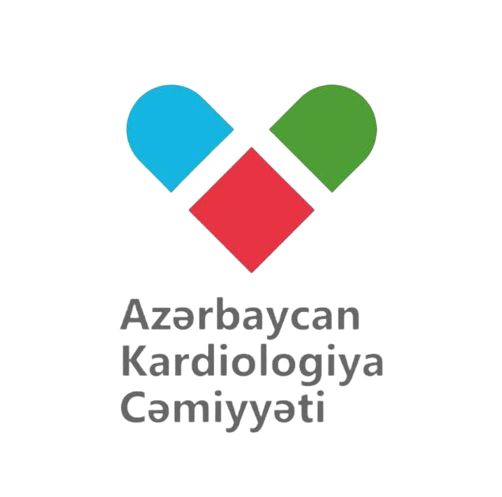 RADIOLOJI OLARAQ pnx
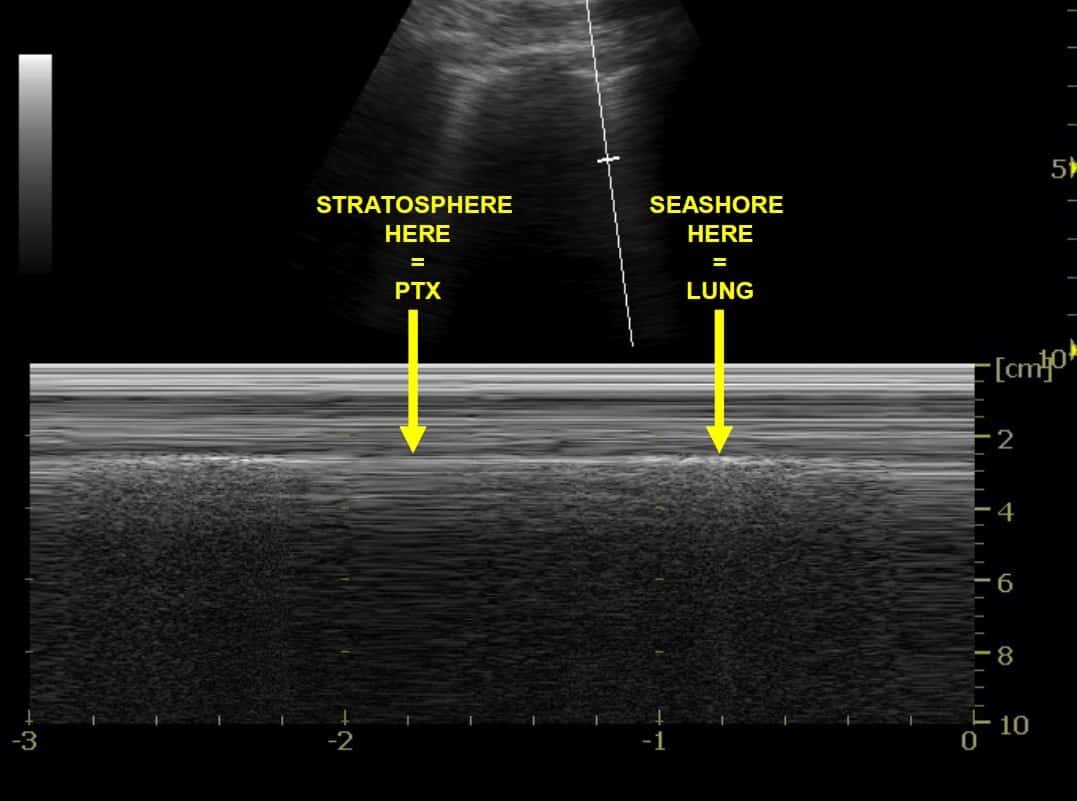 B
M
Chan S. Emergency Bedside Ultrasound to Detect Pneumothorax. Acad Emerg Med January 2003.
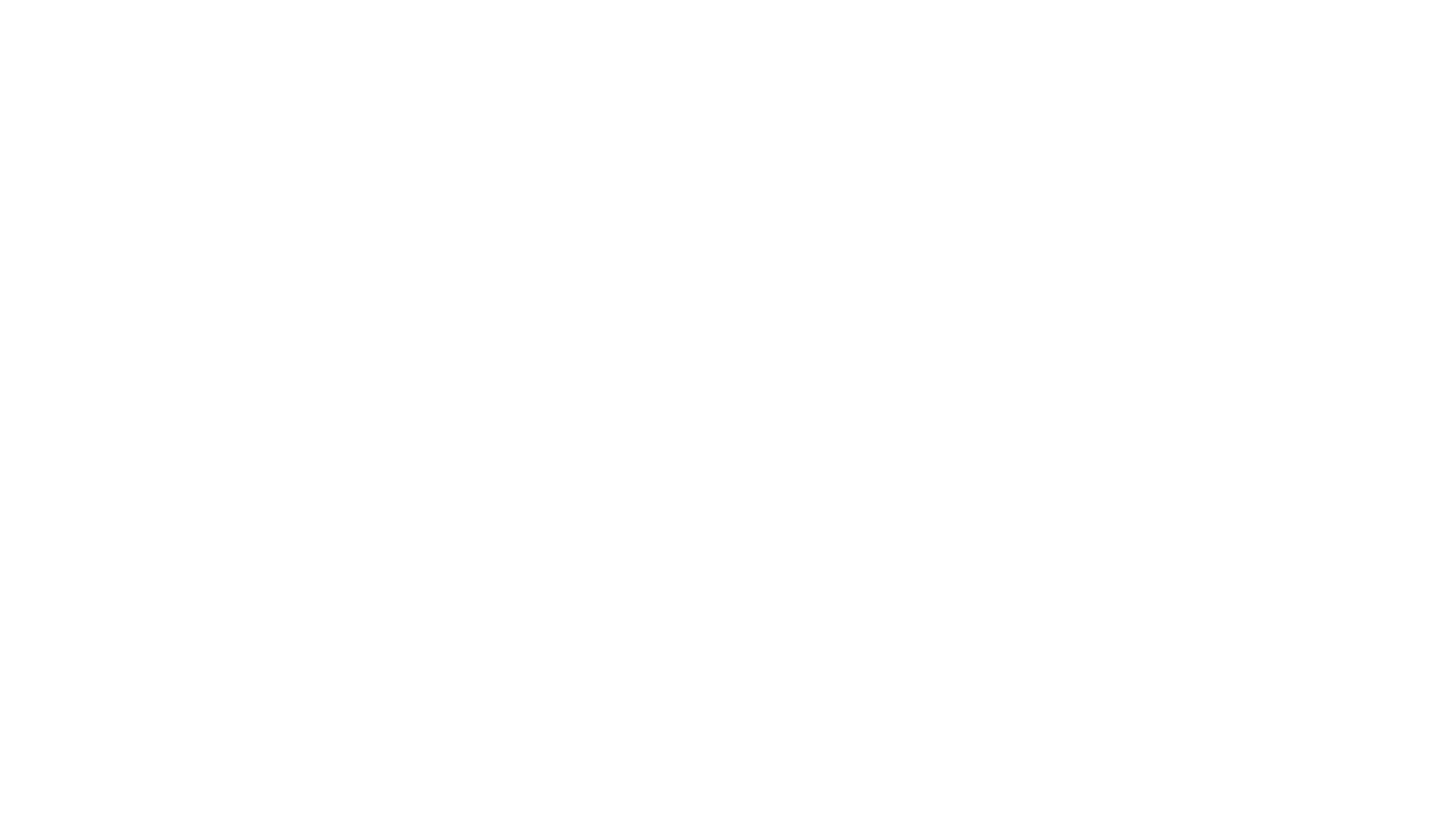 İnterstisial sindrom
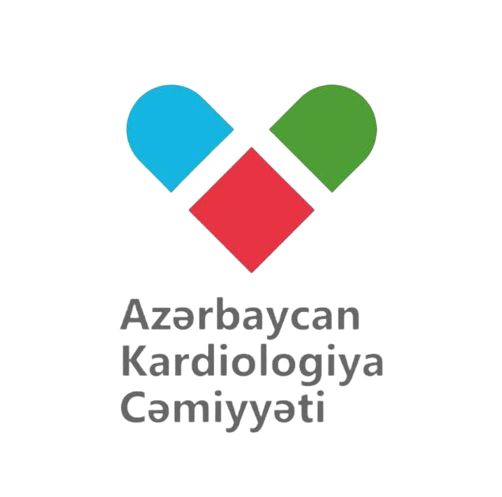 Vincent, J., Moore, A. F., Bellomo, R. & Marini, J., J. May 1, 2022. Textbook of Critical Care 8th Edition. pp. 165-170.
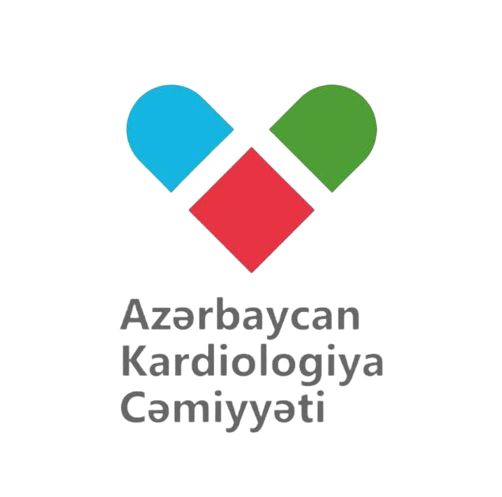 SONOQRAFİK OLARAQ İnterstisial sindrom:
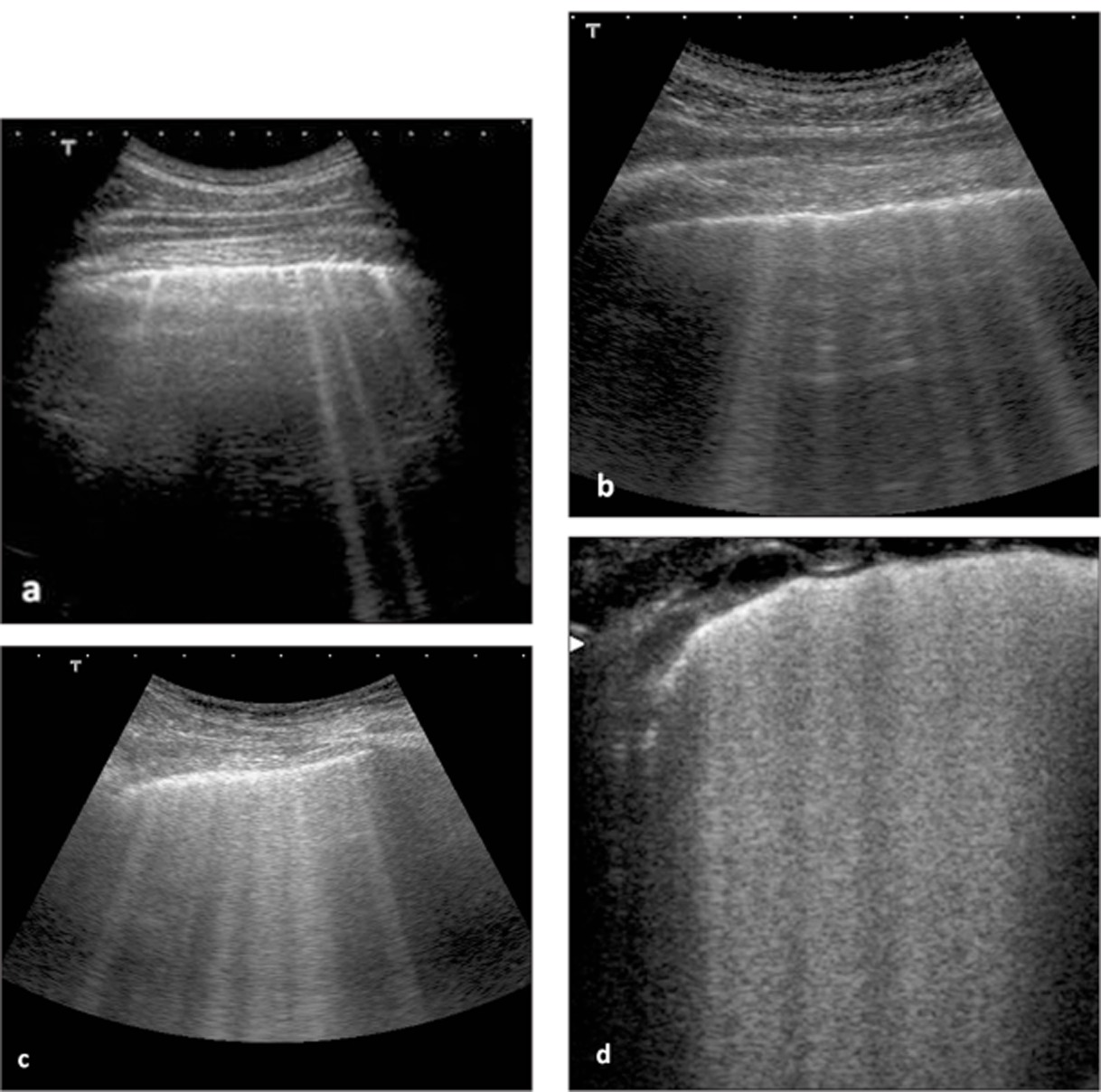 Vincent, J., Moore, A. F., Bellomo, R. & Marini, J., J. May 1, 2022. Textbook of Critical Care 8th Edition. pp. 165-170.
Alveolyar sİndrom
Hipoexogen ağciyər toxuması fonunda hava bronxoqramları
Hepatizasiya (tissue-like sign)
Parçalı görüntü (Shred sign)
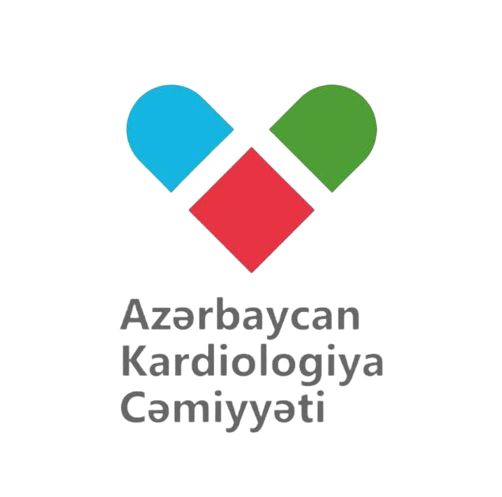 Biswas, A., Lascano, J. E., Mehta, H. J., & Faruqi, I. (2017). The Utility of the “Shred Sign” in the Diagnosis of Acute Respiratory Distress Syndrome Resulting from Multifocal Pneumonia. American Journal of Respiratory and Critical Care Medicine, 195(2). doi:10.1164/rccm.201608-1671im
Konsolidasiya
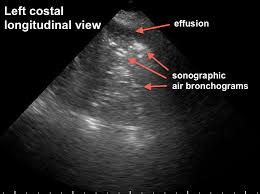 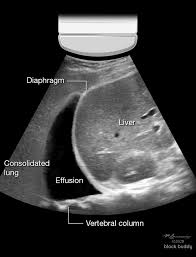 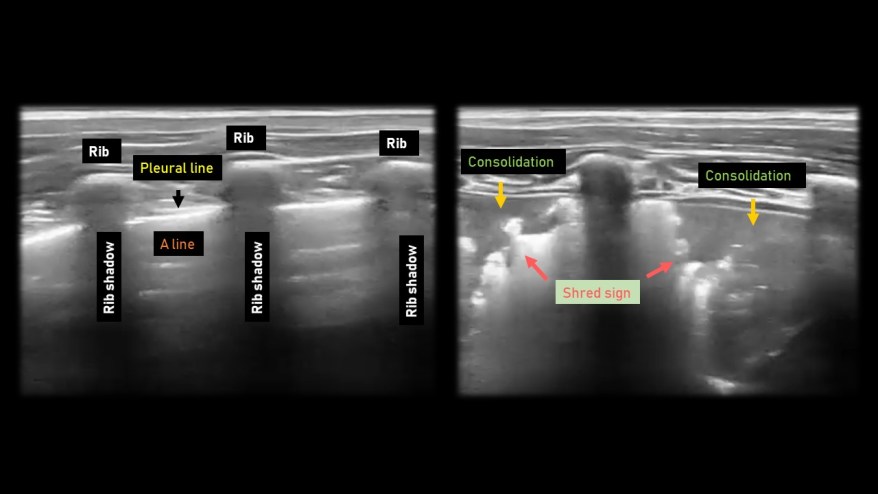 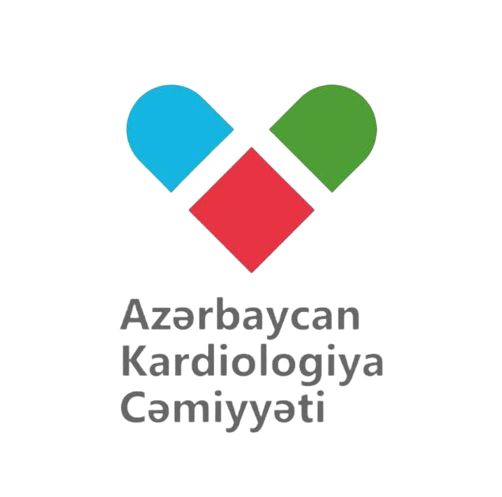 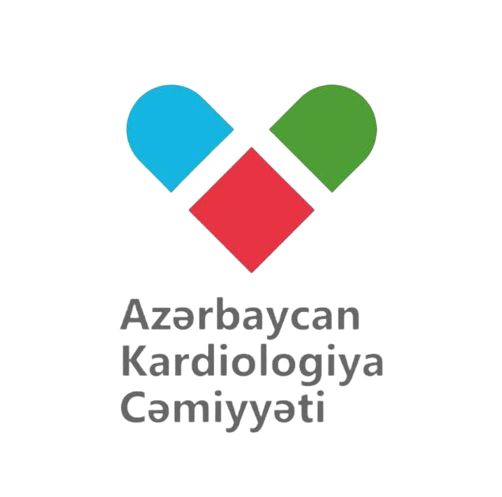 Blue protokol
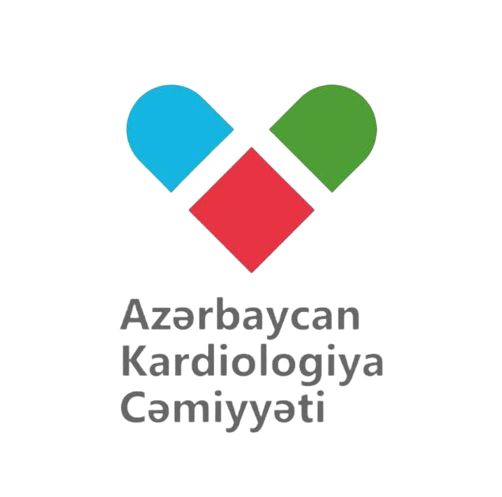 Lichtenstein DA. Lung ultrasound in the critically ill. Ann Intensive Care. 2014;4(1):1. Published 2014 Jan 9. doi:10.1186/2110-5820-4-1
Acute Crit Care 2022, Nov.;37(4):502-515.
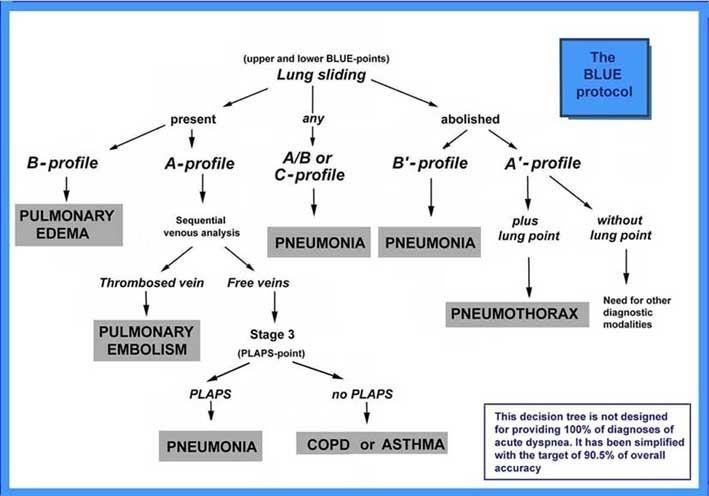 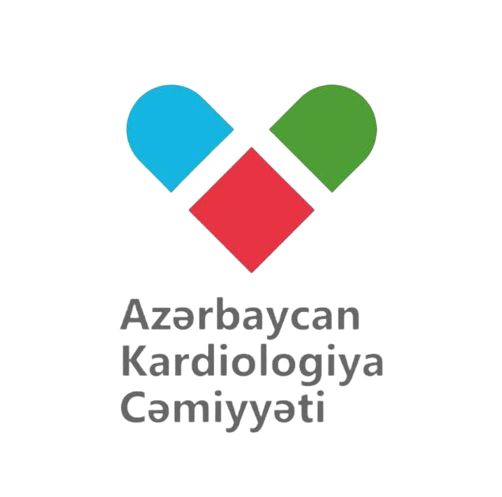 Liechtenstein, 2008
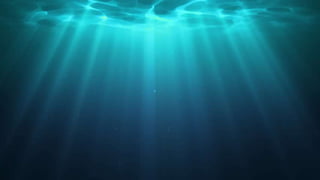 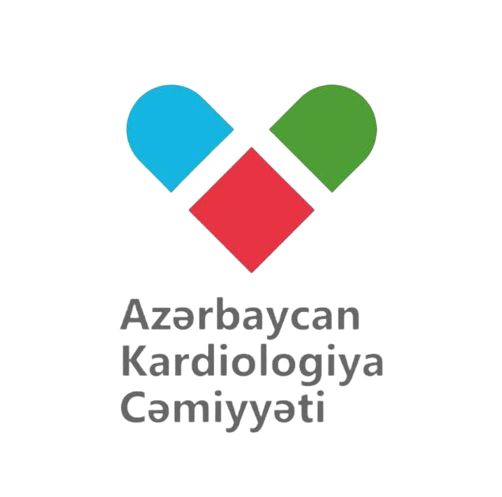 Təşəkkürlər